Технические и организационные требования к системам связи
Пахомов Юрий Федорович – технический директор ЗАО «Автодор-Телеком»
Назначение  стандарта и области применения
2
Устанавливает требования к системам связи и передачи данных  на автомобильных дорогах Государственной компании «Автодор».
Предназначен для применения  структурными подразделениями, филиалами, территориальными управлениями, дочерними и зависимыми обществами Государственной компании «Автодор» и проектными организациями  при проектировании  систем связи и передачи данных
Цель стандарта
3
создание унифицированных требований к системам связи и передачи данных автодорог Государственной компании «Автодор»
обеспечение эффективности управления и взаимодействия всех элементов интеллектуальных транспортных систем, в том числе подсистем автоматизированных систем управления дорожным движением и систем взимания платы
Цель стандарта
4
объединение разрозненных локально-вычислительных сетей филиалов, территориальных управлений, дочерних и зависимых обществ и структурных подразделений Государственной компании «Автодор»;
систематизировать, оптимизировать и унифицировать процессы разработки технических решений в построении сетей связи и передачи данных;
повысить качество выпускаемой проектной и рабочей документации;
сократить сроки проектирования;
реализовать необходимый набор сервисов для технологического и корпоративного сегментов, а также сторонним пользователям;
сократить сроки выполнения работ;
Ожидаемый результат ввода стандарта
5
Стандарт обеспечит комплексный подход при проектировании и строительстве систем связи и передачи данных отдельных участков автодорог Государственной компании «Автодор», что позволит создать единую систему связи и передачи данных Государственной компании «Автодор», которая в итоге приведет к четкой модели для обеспечения стратегического планирования, развития, координации, принятия решений, выделения ресурсов и бюджетирования  процесса проектирования и строительства систем связи.
Требования к подсистемам связи и передачи данных
6
Транспортная сеть передачи данных
Транспортная сеть на базе радиорелейной линии 
Телефонная сеть
Локально-вычислительная сеть
Сеть оперативной радиосвязи
Беспроводная сеть малого радиуса действия 
Сеть широкополосного радиодоступа
Сеть радиовещания
Транспортная сеть передачи данных
7
Транспортная сеть передачи данных должна:
представлять собой взаимосвязанную и взаимоувязанную сеть связи, функционирующую как единое информационное пространство для организации корпоративной и технологической сетей связи для Государственной компании «Автодор»;
обеспечивать передачу трафика разной степени конфиденциальности;
предоставлять пользователям удобный интерфейс для осуществления санкционированного доступа к данным, находящимся в любой из подсетей СПД;
обеспечить надежность ее функционирования и мощные системы защиты информации; 
обладать устойчивостью к аппаратным и программным отказам;
использовать всю инфраструктуру каналов связи и обеспечивать функционирование при модернизации каналов;
быть легко масштабируемой;
объединять в структурированную и управляемую замкнутую систему все информационные системы.
Транспортная сеть передачи данных
8
Строится по кольцевой топологии и предусматривает 3 уровня:
Опорная сеть (уровень ядра);
Магистральная сеть (уровень агрегирования);
Сеть доступа (уровень доступа).
Транспортная сеть передачи данных
9
Опорная сеть предназначается для интеграции элементов уровня ядра отдельных участков автодорог, установленных в ЦУС и на отдельных ПВП каждого участка, в единую транспортную сеть ПД уровня ядра.
Опорная сеть организуется на отдельных одномодовых волоконно-оптических кабелях с соединением ее элементов по топологии «двойное оптоволоконное кольцо» с применением технологии спектрального уплотнения (DWDM).
Магистральная сеть передачи данных предназначена для соединения элементов уровня агрегирования каждого участка автодорог, установленных на ПВП, в кабинах оператора ПВП, на ЦУС, ЦУП, в транспортную сеть ПД уровня агрегирования данного участка автодороги.
Основу сети следует организовать по многосвязной топологии, где каждый элемент данного уровня сети соединен с ближайшим и со следующим.
Структура сети ядра и агрегирования должна обеспечивать требования высокой надежности, пропускной способности, помехоустойчивости, защищенности и «живучести» системы.
Сеть доступа организуется на одномодовых ВОК для организации подключения оборудования технологических подсистем, систем взимания платы, подключения ЛВС.
Транспортная сеть передачи данных
10
Транспортная сеть передачи данных должна  организовываться на типовом единообразном оборудовании, работа которого строится на едином протоколе Ethernet с поддержкой технологии РоЕ.
Сеть доступа для связи дорожных шкафов должна организовываться путем организации несколько независимых колец (в зависимости от количества ДКШ), разделенных по территориальному принципу, связующими звеньями которых являются коммутаторы НРП, кабины оператора, ПВП, ЦУП, ЦУС.
Для агрегации и доступа радиосистем, включающую в себя сеть радиовещания, сеть широкополосного радиодоступа, сеть оперативной радиосвязи присутствующую в уровнях магистральной сети и сети доступа, необходимо выделить отдельную линию сети передачи данных.
Построение транспортной сети ПД должно осуществляться по технологии IP/MPLS .
Транспортная сеть ПД должна предусматривать организацию сетей VPN на базе сети IP/MPLS - сети, которые работают на 3-м уровне (L3 VPN) и сети, работающие на 2-м уровне (L2 VPN).
VPN 2-го уровня опираются на магистральную сеть IP/MPLS.
Транспортная сеть передачи данных
11
Качество обслуживания определяется как мера производительности передающей системы, отражающая качество передачи и доступность услуг. Доступность услуг является важнейшим элементом QoS.
Транспортная сеть ПД должна предусматривать механизмы управления классами  и качеством обслуживания.
Транспортная сеть передачи данных должна  обеспечивать требуемую полосу пропускания для приложений голоса и видео. Также необходимо обеспечивать и требуемые параметры задержки для VoIP пакетов.
Сетевые механизмы должны использоваться в комбинации с характеристиками качества обслуживания, формируемыми в зависимости от приложений.
Сетевые механизмы в части плоскости контроля должны обеспечивать управление допуском, маршрутизацию для QoS, резервирование ресурсов.
Сетевые механизмы в части плоскости управления данными должны обеспечивать управление буферами, предотвращение перегрузок, маркировку пакетов, формирование трафика, организацию очередей, классификацию трафика и определение правил обработки трафика
Транспортная сеть передачи данных
12
Оборудование сети передачи данных должно обеспечивать поддержку протоколов маршрутизации сетевого уровня, механизмов назначения и маршрутизации по меткам с целью определения кратчайшего маршрута прохождения пакетов через сеть .
Транспортная сеть ПД должна иметь функцию формирования трафика MPLS, обеспечивая маршрутизацию пакетов по четко определенным маршрутам и с определенными обязательствами по пропускной способности.
Процесс формирования трафика должен обеспечивать гибкость и надежность при построении сети передачи данных, повышая степень доступности и ценности сети для их потребителей
Транспортная сеть на базе радиорелейной линии
13
Применительно к системе связи  сеть РРЛ в основном используется как резервная транспортная телекоммуникационная система. 
Как основная  система связи РРЛ используется в тех случаях, когда организация ВОЛС еще не реализована или невозможна или экономически не выгодна.
В состав сети РРЛ входят: 
радиорелейные линии; 
система управления оборудованием РРЛ;
дополнительное оборудование.
Транспортная сеть на базе радиорелейной линии
14
Радиорелейная линия состоит из радиорелейных интервалов. 
По пропускной способности РРЛ могут быть: низкоскоростными от одного потока E1 до потока E3 (РРЛ PDH), среднескоростными – организуют десятки потоков Е1 или несколько потоков Е3, высокоскоростные организующие несколько потоков STM-1 (РРЛ SDH). РРЛ реализующие пакетный режим передачи обеспечивают пропускную способность от 10 Мбит/с до нескольких потоков 1 Гбит/с.
Пропускная способность РРЛ зависит от используемого диапазона частот, выделенной полосы частот, протяженности РРЛ интервала и эффективность использования радиочастотного спектра оборудованием РРС.
Связь в РРЛ организуется по принципу эстафетной передачи, сигнал от оконечной РРС передается на промежуточную РРС (ПРС), где происходит ретрансляция принятого сигнала на следующую РРС. На узловой РРС кроме ретрансляции принятого потока происходит выделение его части и перенаправление другую линию связи.
Транспортная сеть на базе радиорелейной линии
15
Диапазон рабочих частот сети РРЛ должен выбираться в соответствии с таблицей распределения полос частот между радиослужбами Российской Федерации .
При предварительном определении диапазона частот возможно использование усредненных данных о средней длине пролета РРЛ в конкретной полосе частот. 
Окончательный выбор диапазона рабочих частот должен проводиться после проведения предпроектных работ и подачи заявки по получение разрешения на использование радиочастот. 
Сеть РРЛ может иметь линейную, решетчатую или линейно-радиальную структуру.
При выборе трассы РРЛ передачи должна быть обеспечена электромагнитная совместимость проектируемых РРС с существующими и проектируемыми радиоэлектронными средствами.
При выборе трассы радиорелейной линии передачи должны быть предусмотрены изломы трассы («зигзагообразность»), исключающие помехи от станций, расположенных через три и пять интервалов.
Транспортная сеть на базе радиорелейной линии
16
Не допускается:
пересечение электромагнитного высокочастотного луча с проводами и опорами воздушных высоковольтных и низковольтных линий передачи и линий связи в ближней зоне антенн РРС (на расстоянии менее 1 км от антенны);
приближение высокочастотного луча к взлетно-посадочным полосам самолетов на расстояние не менее 500 м.
При выборе местоположения РРС необходимо рассматривать возможность (при соответствующем технико-экономическом обосновании) совмещения с существующими или проектируемыми по другим проектам (в том числе других ведомств) РРС и узлами связи с целью максимального использования сооружений и устройств последних.
Площадки РРС необходимо размещать на доминирующих высотах с учетом максимально возможного приближения их к населенным пунктам, трассам автомобильных и железных дорог, минимальных затрат на строительство подъездных дорог, линий электропередачи, соединительных линий и инженерных коммуникаций.
Радиорелейные станции не должны размещаться вблизи объектов, повреждение которых может выводить их из строя.
Транспортная сеть на базе радиорелейной линии
17
На автоматизированных и необслуживаемых РРС рекомендуется использование зданий контейнерного типа.
РРС, работающие в автоматизированном режиме, допускается проектировать без естественного освещения.
При проектировании автоматизированных РРС с резервными ДЭС, работающими без постоянного присутствия дежурного персонала, и с производственными зданиями (включая контейнеры) III степени огнестойкости объемом менее 1000 м , противопожарное водоснабжение не предусматривать.
При совмещении антенн вещательных передатчиков и антенн РРЛ на общей антенной опоре в проектах должны приводиться рекомендации, регламентирующие режим работы персонала, выполняющего монтаж и эксплуатацию антенного оборудования РРЛ.
Телефонная сеть
18
Телефонная сеть связи должна строиться с учетом существующего положения на базе применения телефонного оборудования, использующего технологию коммутации пакетов, выполняющего функции УПАТС и маршрутизирующего голосовой трафик по IP-сети.
Телефонная сеть, имеющая присоединения на местном уровне должна строится  в соответствии с «Требованиями к построению телефонной сети связи общего пользования» Согласно им для сети местной телефонной связи допускается территориально-распределенные узлы связи размещать в пределах территории нескольких муниципальных образований, находящихся в границах одного субъекта РФ.
Телефонная сеть должна использовать общую транспортную сеть ПД, которая является общей сетью для передачи голосовой, видеоинформации и передачи данных технологического, корпоративного и коммерческого сегментов, и которая строится на базе технологии IP/MPLS.
Телефонная сеть
19
Существующие и проектируемые отдельные телефонные сети должны быть объединены в единую телефонную сеть автодорог. 
При организации телефонной сети на базе УПАТС с распределенной структурой следует придерживаться следующих общих принципов построения телефонной сети:
IP телефоны подключаются через сеть ЛВС и транспортную сеть ПД к серверу управления и коммутации;
 шлюзы устанавливаются в тех местах, где необходимо организовать присоединение к сети ССОП, как правило, на ЦУС и/или ПВП.  Они должны присоединяться к тому  муниципальному образованию данного субъекта РФ, на территории которого ЦУС (ПВП) находятся. При этом на территории одного субъекта РФ может быть установлено несколько шлюзов;
 сервер управления и коммутации, как правило, устанавливается на ЦУС или ПВП.
Общая абонентская емкость телефонной сети определяется суммарным количеством абонентов технологического, коммерческого и корпоративного сегментов.
Телефонная сеть
20
Всем абонентам технологического и корпоративного сегментов телефонной сети должна присваиваться сокращенная  внутренняя нумерация. 
Абонентам технологического и корпоративного сегментов, которым предоставляется городской телефонный номер,  должна  присваивается стандартная нумерация ССОП, которая выделяется Федеральным агентством связи. Абонентам, у которых установлен абонентский IP терминал  дополнительно назначается IP адрес. 
Значность внешней нумерация абонентов телефонной сети определяется нумерацией ССОП, к которой она подключается. 
Значность внутренней нумерации определяется емкостью технологического и корпоративного сегмента телефонной сети. 
Протокол SIP является центральным элементом в архитектуре IP-телефонии.
IP телефоны, которые подключены к сетям ЛВС, регистрируются  на сервере коммутации и сигнализации.
Телефонная сеть
21
Телефонная сеть Государственной компании «Автодор» должна присоединяться к телефонной сети связи общего пользования на местном уровне.
При взаимодействии проектируемой телефонной сети Государственной компании «Автодор» с узлами местной телефонной связи, построенных на технологии TDM используется интерфейс Е1 (рекомендация МСЭ-Т G.703) со скоростью передачи 2048кбит/сек с сигнализацией EDSS1[3];
При взаимодействии проектируемой телефонной сети с узлами местной телефонной связи, построенных на технологии IP используется интерфейс Ethernet сигнализация SIP.
Технологическое взаимодействие абонентов и операторов проектируемой телефонной сети, с органами власти, с экстренными службами, а так же  с УВД, ГИБДД, ГО и ЧС и др. организуется через ССОП.
Локально-вычислительная сеть
22
ЛВС представляет собой часть комплекса систем связи  автодорог Государственной компании «Автодор». Для построения ЛВС должна применяться технология Ethernet. 
ЛВС должна обладать следующими основными характеристиками:
производительность, адекватная предъявляемым современными ИС требованиям;
масштабируемость;
надежность (отказоустойчивость);
поддержка всех основных коммуникационных стандартов и протоколов;
совместимость с оборудованием смежных подсистем;
Локально-вычислительная сеть
23
возможность изменения логической конфигурации ЛВС без изменения физической;
оперативная управляемость.
Для управления сетью и возможностью предупреждать нежелательные ситуации в работе ЛВС в устройствах всей сети должны присутствовать системные средства мониторинга политики качества обслуживания и безопасности, планирования сети и сервисов, которые предоставляют возможности:
сбора статистики для анализа производительности сети на всех уровнях;
Локально-вычислительная сеть
24
перенаправления трафика отдельных портов, групп портов и виртуальных портов на анализатор протоколов для детального анализа;
мониторинга событий в реальном времени для расширения возможностей диагностики помимо внешних анализаторов;
сбора и сохранения информации о существенных сетевых событиях, включая изменения конфигураций устройств, изменения топологии, программные и аппаратные ошибки.
Локально-вычислительная сеть
25
Структура ЛВС ПВП и ЦУС (в составе технологической сети) должна состоять из следующих сегментов: сегмент системы серверов комплексных подсистем ИТС, сегмент кабин ПВП (взимания платы), сегмент голосовой связи, который состоит из  IP  телефонов и элементов УПАТС и  сегмент АРМ с элементами локального управления. Сегменты объединены  коммутаторами ПД и СКС.
Структура ЛВС ЦУДД АСУДД должна состоять из следующих сегментов: сегмент системы серверов комплексных подсистем ИТС в соответствии с(система управления содержанием дорог, система взимания платы, система управления транспортными потоками (интегрированная АСУДД), система безопасности объектов дорожной инфраструктуры, контрольно-диагностическая система, система пользовательских услуг и сервисов), сегмент АРМ мониторинга и управления, сегмент голосовой связи, сегмент коммутаторов и СКС для взаимосвязей всех элементов.
Локально-вычислительная сеть
26
К сетям ЛВС ПВП и ЦУС относится следующее оборудование:
оборудование ПД установленное в кабинах ПВП(коммутаторы кабин);
оборудование ПД (коммутатор, стек коммутаторов или  часть коммутатора СЕ транспортной сети),установленное в помещениях ПВП и ЦУС, которое выполняет функцию ядра ЛВС;
оборудование серверов различных подсистем в помещениях ПВП и ЦУС;
оборудование АРМ мониторинга и управления ПВП и ЦУС, IP телефоны и элементы оборудования УПАТС;
Локально-вычислительная сеть
27
Для подключения коммутаторов кабин ПВП должен использоваться оптический кабель. 
Принцип построения ЛВС технологической сети состоит в следующем:
Для надежности коммутаторы кабин должны подключаться к ЛВС по топологии «кольцо», для чего необходимо:
каждые два коммутатора ПД  кабин объединить оптическим кабелем в кольцо;
коммутаторы кабин включить в 2 различные линейные карты коммутатора уровня ядра ЛВС (или в два разных коммутатора в стеке) в здании ПВП, ЦУС.
Сегмент серверов, АРМ, IP телефоны  и элементы УПАТС должны подключаться к коммутатору ядра непосредственно или через промежуточные коммутаторы;
Локально-вычислительная сеть
28
Структура ЛВС в составе корпоративной сети  должна состоять из следующих сегментов: сегмент системы серверов, сегмент голосовой связи, который состоит из  IP  телефонов и элементов УПАТС и  сегмент АРМ с элементами локального управления, которые объединены  коммутаторами ПД и СКС .
Принцип построения ЛВС корпоративной сети должен строится по принципу «звезды» - сегмент серверов, АРМ, IP телефоны и элементы УПАТС должны подключаться к коммутатору ядра непосредственно или через промежуточные коммутаторы.
Локально-вычислительная сеть
29
Для обеспечения функционирования ЛВС должны обеспечиваться следующие требования:
предоставление коммуникационных услуг сетевого, транспортного уровней согласно семиуровневой модели OSI и доступа к услугам прикладного уровня согласно рекомендациям ITU и ISO;
обеспечение возможности передачи различного типа трафика (данных, голоса, видео);
обеспечение возможности масштабирования сети без замены оборудования и/или изменения архитектуры решения и иметь запас емкости по портам не менее 20 %;
обеспечение поддержки механизмов обеспечения качества обслуживания/класса обслуживания (QoS/CoS) в рамках всей ЛВС[17,18];
поддержка механизма аутентификации и авторизации администраторов;
обеспечение возможности подключения оборудования ЛВС к системе мониторинга и администрирования с возможностью рассылки уведомлений SNMP-серверу и получения управляющих команд по протоколу SNMP[46];
обеспечение возможности передачи пакетов по протоколу IPv4[5] и  IPv6[6], поддержка IPv4 и IPv6 адресации на интерфейсах, а также возможность управления по IP;
 реализация коммуникационной среды ЛВС на базе современных версий протоколов по технологии Ethernet (серия стандартов IEEE 802.3) [2].
Локально-вычислительная сеть
30
Оборудование сегмента подключения пользователей ЛВС должно удовлетворять следующим требованиям:
обеспечивать сегментирование сети по технологии VLAN, в том числе поддерживать организацию магистральных каналов передачи данных;
обеспечивать защиту сети на уровне L2 от появления колец Spanning Tree Protocol (STP, RSTP, MSTP);
поддерживать технологию агрегирования каналов связи;
должно поддерживать списки контроля доступа на основе уровней L4, L3, L2 модели OSI при необходимости разграничения доступа на основании сетевой информации оборудования;
поддерживать протокол управления групповой (multicast) передачей данных (IGMP)[40];
поддерживать протоколы сетевой аутентификации и авторизации (RADIUS и/или TACACS+ или их аналоги);
Локально-вычислительная сеть
31
поддерживать протокол синхронизации времени (NTP);
поддерживать технологию зеркалирования трафика;
поддерживать протоколы управления (SSH и/или Telnet — обязательно, http или https — опционально);
обеспечивать достаточное количество портов для подключения АРМ пользователей, IP телефонов и периферийного оборудования;
обеспечивать возможность контроля подключения к порту оборудования ЛВС на основе MAC-адреса рабочей станции, при необходимости ограничения доступа.
Локально-вычислительная сеть
32
Кабельные сети ЛВС должны организовываться  в соответствии  с нормативными и руководящими документами на структурированные кабельные системы (СКС).
Магистральную кабельную составляющую СКС для активного оборудования ЛВС допускается выполнять многомодовым или одномодовым оптическим кабелем.
Локально-вычислительная сеть
33
Организация доступа в Интернет должна быть высокозащищенной и контролируемой и  организовываться через ядро ЛВС.
На периметре сети оператора связи должны располагаться граничные маршрутизаторы, которые выполняют функции отказоустойчивого подключения к сетям провайдеров Интернет и получением полной маршрутной информации о всей сети Интернет.
В качестве граничных маршрутизаторов должны быть использованы современные высокопроизводительные модульные маршрутизаторы с объемом памяти достаточным для загрузки Интернет . 
Для организации контролируемого доступа в Интернет в составе сети доступа в Интернет должны быть включены межсетевые экраны для защиты сети от внешних угроз и организации демилитаризованной зоны для размещения публичных информационных ресурсов.
Локально-вычислительная сеть
34
Производительность устройств, состав и количество интерфейсов должны быть определены на этапе конкретного проектирования, исходя из технических условий выбора и подключения к операторам связи.
Серверное оборудование должно быть размещено в одном помещении для единого управления и консолидации сетевых ресурсов, гибкой конфигурации и снижения расходов на поддержку и обеспечения безопасности и кондиционирования воздуха .
Связь серверного оборудования с остальной сетью ЛВС должна организовываться через коммутаторы ПД
Локально-вычислительная сеть
35
Серверный сегмент ЛВС должен обладать высокой производительностью и надежностью. Серверные платформы должны  обеспечивать требуемые для функциональных и обеспечивающих подсистем  требования по надежности, скорости обработки информации и возможности наращивания производительности.
Локально-вычислительная сеть
36
Серверный сегмент ЛВС для ПВП и ЦУС должен обеспечивать высокоскоростное надежное подключение следующих серверов для обеспечения функционирования подсистем технологического сегмента сети связи Государственной компании «Автодор» (АСУДД, СВП, ПЭС, подсистема охранного видеонаблюдения и контроля доступа и т.д.):
сервер АСУДД;
сервер видеонаблюдения;
сервер контроля скорости;
сервер автоматического обнаружения инцидентов;
сервер охранного видеонаблюдения ПВП;
сервер метеоданных;
сервер экстренной связи;
сервер охранного видеонаблюдения ЦУС;
сервер виртуальной персональной сети;
сервер распознавания номеров;
сервер видеонаблюдения в кабинах ПВП;
сервер видеонаблюдения на полосах ПВП;
сервер управлением оборудованием ПВП;
серверы отчетности сборов и интенсивности движения;
серверы других подсистем ИТС в соответствии с .
Сеть оперативной радиосвязи
37
Профессиональная радиосвязь предназначена для оказания услуг связи в интересах экстренных оперативных служб, а также органов исполнительной власти субъектов Российской Федерации и органов местного самоуправления, в том числе органов, осуществляющих деятельность по поддержанию общественного порядка и обеспечению национальной безопасности, предупреждению и ликвидации чрезвычайных ситуаций, проведению профилактических, ремонтно-восстановительных и аварийно-спасательных работ на транспорте, в топливно-энергетическом, жилищно-коммунальном и дорожном комплексах.
Согласно решению Государственной комиссии по электросвязи от 2 июля 2003 года № 57 использование в России стандарта TETRA и его модификаций признано перспективным для создания сетей профессиональной подвижной радиосвязи.
Решением  ГКРЧ (от 26 июня 2006 г. N 06-15-03-001) «Об использовании радиочастотного спектра радиоэлектронными средствами для построения (создания) сетей подвижной радиосвязи стандарта TETRA» выделены следующие диапазоны частот: «412-417 МГц/422-427 МГц и 457,4-459 МГц/467,4-469 МГц для построения (создания) сетей подвижной радиосвязи стандарта TETRA различного назначения на территории Российской Федерации».
Сеть оперативной радиосвязи
38
Состав оборудования:
базовое оборудование (включая антенно-фидерное оборудование), обеспечивающее требуемое радиопокрытие зоны присутствия абонентов;
коммутационное оборудование, обеспечивающее требуемую топологию сети радиосвязи и взаимосвязь базовых станций;
абонентское оборудование, обеспечивающее предоставление сервиса радиосвязи абонентам в зоне их присутствия;
диспетчерские системы, обеспечивающее управление оборудованием и сервисами радиосвязи.
Инфраструктурное обеспечение:
несущие конструкции (антенно-мачтовые сооружения/башни), обеспечивающие размещение антенно-фидерного оборудования;
блок-контейнеры, обеспечивающие размещение базового и коммутационного оборудования (в том числе, в близи несущих конструкций), а также инженерного оборудования для обеспечения функционирования блок-контейнера и базового оборудования в режиме 24/7/365 автономно (без присутствия обслуживающего персонала) в заданных климатических условиях;
линии и каналы связи для диспетчерских систем, базового и коммутационного оборудования.
Сеть оперативной радиосвязи
39
Основные функции:
оперативная гарантированная голосовая связь: индивидуальный и групповой вызов;
экстренный приоритетный вызов («тревожная кнопка»);
прием-передача коротких текстовых сообщений;
передача статусных сообщений (прим. – специально определенных сигналов оповещения);
радиосвязь вне пределов покрытия сети (прим. – режим прямой связи);
защита от несанкционированного доступа;
диспетчеризация вызовов и управление абонентами (включая группировку и определение приоритетности).
Дополнительные функции:
определение местоположения радиостанции (при использовании ГЛОНАСС);
передача малообъемных данных (файлы, техническая и справочная информация, запросы в базы данных и т.п.);
дистанционное прослушивание диспетчером обстановки вблизи удаленной радиостанции;
шифрование переговоров;
выход в телефонную сеть общего пользования.
Сеть оперативной радиосвязи
40
Технические требования:
высокая скорость соединения (~ 0,35 сек.) в режиме группового вызова («один-ко-многим»);
независимость от перегрузок сетей связи общего пользования;
интеграция с автоматизированными информационными системами (на базе стандартных протоколов пакетной коммутации);
организация сложных схем групповой связи (разделенные группы связи подчиненных и руководителей, выборочное и общее прослушивание групп, определение приоритетов для абонентов и т.д.);
возможность реализации оперативного межведомственного взаимодействия.
обеспечивают оптимальное использование частотного ресурса.
Сеть оперативной радиосвязи
41
Принципы организации систем радиосвязи TETRA для обеспечения функционирования ИТС, обеспечения транспортной безопасности и обеспечения деятельности по обеспечению эксплуатационного  состояния автодорог Государственной компании «Автодор»:
 размещение несущих конструкций и блок-контейнеров с оборудованием в полосе отвода и придорожных полосах с периодичностью 15-18 км [74];
 выбор максимально возможной высоты несущих конструкций;
 обеспечение возможности автономного электроснабжения каждого блок-контейнера;
 использование в качестве линий и каналов связи ВОЛС и РРЛС;
 наличие функциональной и аппаратной совместимости с уже созданными сетями радиосвязи TETRA государственных структур.
Сеть оперативной радиосвязи
42
Диапазон рабочих частот сети оперативной радиосвязи должен выбираться в соответствии с таблицей распределения полос частот между радиослужбами Российской Федерации, решениями Государственной комиссии по радиочастотам и рекомендациям выбранного стандарта радиосвязи. Окончательный выбор диапазона рабочих частот должен проводиться после проведения предпроектных работ и подачи заявки по получение разрешения на использование радиочастот.
Базовые станции могут размещаться:
в помещениях существующих объектов ИТС и  связи (АМТС, АТС, РТПС, РРС и др.). При этом антенные устройства размещаются на существующих мачтах, опорах или на специальных металлоконструкциях, устанавливаемых на крышах или стенах зданий;
в помещениях производственных, административных, жилых и общественных зданий. Антенные устройства размещаются на специальных металлоконструкциях на крыше и стенах зданий, на существующих опорах, высотных сооружениях (антенных и осветительных опорах, дымовых трубах и др.), либо предусматривается строительство новых опор.
Сеть оперативной радиосвязи
43
Связь системы коммутации сети оперативной радиосвязи с телефонной сетью и сетью передачи данных  осуществляется каналам опорной сети с использованием набора протоколов по технологии Ethernet .
В большинстве случаев сеть оперативной радиосвязи будет иметь линейную топологию построения, повторяющую линию автодороги. В отдельных случаях сеть может иметь ячеистую структуру.
Сеть оперативной радиосвязи взаимодействует с подсистемой связи на следующих уровнях:
телефонной сети, для обеспечения связи подвижных абонентов с стационарными объектами и выходом на сеть связи общего пользования;
сети передачи данных на магистральном уровне как с транспортной системой, используемой для соединения основных элементов сети оперативной радиосвязи (подсистемы базовых станций, устройств управления базовыми станциями, диспетчерскими центрами);
Сеть оперативной радиосвязи
44
В качестве единого интерфейса взаимодействия должен быть использован набор протоколов по технологии Ethernet (серия стандартов IEEE 802.3).
Основным протоколом взаимодействия должен быть маршрутизируемый протокол сетевого уровня (IP).
Абонентские радиостанции должны обеспечивать режим DMO установления соединений через SwMI и/или режим прямого соединения для непосредственной радиосвязи с другими абонентскими радиостанциями, минуя  SwMI. Использование режима DMO абонентской радиостанцией допускается при наличии частот, специально выделенных для непосредственной радиосвязи.
Мощность передатчика радиостанции в портативном (носимом) исполнении не должна превышать 2 Вт.
Мощность передатчика радиостанции в мобильном (возимом) исполнении не должна превышать 10 Вт.
Мощность передатчика радиостанции в стационарном исполнении не должна превышать 30 Вт.
Беспроводная сеть малого радиуса действия
45
DSRC – технология, разработанная для беспроводной передачи информации между высокоскоростными транспортными средствами и объектами транспортной инфраструктуры с целью обеспечения работы интеллектуальной транспортной системы. Данная технология рекомендуется  для разработок и внедрения с целью перспективного  развития ИТС в Государственной компании «Автодор».
Устройства DSRC, созданные в соответствии с международными стандартами IEEE 802.11р и IEEE 1609 позволяют решать проблему оперативной передачи данных между автомобилями и объектами транспортной инфраструктуры с одновременной минимизацией расходов на центры обработки данных, без создания дорогостоящей инфраструктуры и задействования глобальных каналов коммуникаций.
Беспроводная сеть малого радиуса действия
46
Внедрение системы DSRC – это потребность в эффективном средстве бесконтактного автоматического сбора платежей за проезд платных участков дорог, услуги парковки и прочие сервисы.
Дополнение DSRC технологиями динамической маршрутизации для построения одноранговых сетей, сетей, устойчивых к задержкам, глобального геопозиционирования GLONASS/GPS и средствами первичной обработки данных непосредственно на приемо-передающих устройствах без отправки больших объемов информации в вычислительные центры позволяет закрыть большинство проблем, характерных для традиционных систем управления и связи. При строительстве сети связи на базе технологии DSRC, согласно решению ГКРЧ № 11-11-01-2 от 11.03.2011, для придорожных РЭС требуется получение в установленном порядке разрешения на использование радиочастот, которое выдается на основании заключения экспертизы радиочастотной службы о возможности использования заявляемых РЭС и их электромагнитной совместимости с действующими и планируемыми РЭС
Сеть широкополосного радиодоступа
47
Сеть широкополосного радиодоступа  платных автодорог должна обеспечивать организацию высокоскоростных каналов передачи данных для подключения:
оборудования технологических подсистем; 
систем взимания платы; 
подключения ЛВС. 
Сеть широкополосного радиодоступа используется в тех случаях, когда подключение пользователей сети передачи данных другими способами невозможно или экономически не выгодно. СШРД организует типовые каналы тракты сети передачи данных, с использованием типовых протоколов и интерфейсов.
Сеть широкополосного радиодоступа используется для подключения стационарных абонентов. Подключение подвижных абонентов возможно только при соблюдений требований нормативных документов по использованию радиочастотного спектра.
Сеть широкополосного радиодоступа
48
Сеть широкополосного радиодоступа предоставляет своим абонентам полный перечень услуг оказываемых в сетях передачи данных. Для оказания услуг абонентам СШРД используется тоже оборудование, что и в основной телекоммуникационной сети платных автодорог. В отдельных случаях может использоваться собственная система управления услугами.
Сеть широкополосного радиодоступа состоит из радиоподсистемы, системы управления услугами, системы управления сетью, абонентского оборудования .
Радиоподсистема включает в свой состав базовые станции и транспортную сеть использующую ресурсы сети передачи данных.
Сеть широкополосного радиодоступа
49
Система управления услуг обеспечивает идентификацию пользователей и предоставление им заранее определенного набора услуг в соответствии со статусом абонента.
Система управления оборудованием используется для конфигурирования и мониторинга радиоподсистемы и абонентского оборудования. 
Абонентское оборудование сети оперативной радиосвязи стационарное, у абонента должно быть предусмотрено место для размещения антенных систем и внешних блоков.
Связь в системе организуется по радиальному принципу базовая станция сети широкополосного радиодоступа – абонент.
Подсистема базовых станций СШРД должна обеспечивать организацию подключения оборудования технологических подсистем, систем взимания платы, подключения ЛВС в тех местах, где использование проводных систем невозможно.
Сеть широкополосного радиодоступа
50
Подсистема базовых станций должна использовать разрешенные для применения на территории Российской Федерации стандарты беспроводных систем широкополосного радиодоступа. 
Радиопередающее оборудование базовых станций должно функционировать в диапазоне рабочих частот выделенных таблицей распределения полос частот между радиослужбами Российской Федерации в диапазоне частот от 3 кГц до 400 ГГц и решениями Государственной комиссии по радиочастотам.
Сеть широкополосного радиодоступа
51
Сеть доступа включает базовые станции и шлюз с сетью обеспечения услуг. Основной задачей базовой станции является установление, поддержание и разъединение радио соединений с обработкой сигнализации и распределением ресурсов среди абонентов.
Абонентское оборудование сети широкополосного радиодоступа в стационарном исполнении включает внешний модуль с антенной системой и абонентский терминал, устанавливаемый в помещении.
В качестве единого интерфейса взаимодействия должен быть использован набор протоколов по технологии Ethernet (серия стандартов IEEE 802.3).
Основным протоколом взаимодействия должен быть маршрутизируемый протокол сетевого уровня (IP).
Сеть широкополосного радиодоступа
52
Система управления СШР должна обеспечивать мониторинг, контроль, конфигурирование и управление базовыми станциями. Программное обеспечение системы управления должно быть реализовано с использованием систем программирования с открытым кодом.
Система управления сетью реализует следующие функции:
мониторинг состояния  оборудования базовых станций;
 контроль и конфигурирование оборудования базовых станций;
 сбор данных о характеристиках линии связи;
 обновление конфигурации сети широкополосного радиодоступа.
Система управления должна быть реализована по технологии клиент/сервер с поддержкой протокола SNMP [46]и возможностью интеграции в другие системы управления сетью.
Система управления должна предоставлять возможность управления и контроля состояния оборудование не только из центра управления связью, но и использованием удаленных мобильных терминалов.
Сеть радиовещания
53
Сеть радиовещания в FM диапазоне предназначена для трансляции в радиоэфир контента – радиопередач, музыкальных программ, рекламы  и сигналов оповещения из эфирной студии. 
Сеть радиовещания представляет собой однонаправленную систему связи: студия – радиослушатель.
Кроме вещания основного контента, сеть может распространять абонентам краткую текстовую информацию с использованием стандарта RDS, проводить синхронизацию времени у абонентских радиоприемников и автоматическую перестройку на частоту вещания заданной радиостанции.
Сеть радиовещания состоит: 
из подсистемы подготовки и контроля эфира; 
подсистемы выдачи программы в радиоэфир
Сеть радиовещания
54
Для организации FM-радиовещания должен использоваться диапазон рабочих частот 87,5 – 108 МГц выделенный в соответствии с таблицей распределения полос частот между радиослужбами Российской Федерации в диапазоне частот от 3 кГц до 400 ГГц и решениями Государственной комиссии по радиочастотам .
Для сети вещания в общегражданском CB-диапазоне используется 25-30 МГц выделенный в соответствии с таблицей распределения полос частот между радиослужбами Российской Федерации в диапазоне частот от 3 кГц до 400 ГГц и решениями Государственной комиссии по радиочастотам .
Окончательный выбор диапазона рабочих частот должен проводиться после проведения предпроектных работ и подачи заявки по получение разрешения на использование радиочастот.
Сеть радиовещания
55
При выборе местоположения вещательных радиопередающих станций необходимо рассматривать возможность (при соответствующем технико-экономическом обосновании) совмещения с существующими или проектируемыми по другим проектам (в том числе других ведомств) радиорелейными станциями и узлами связи с целью максимального использования сооружений и устройств последних.
Площадки вещательных радиопередающих станций следует размещать на доминирующих высотах с учетом максимально возможного приближения их к населенным пунктам, трассам автомобильных и железных дорог, минимальных затрат на строительство подъездных дорог, линий электропередачи, соединительных линий и инженерных коммуникаций.
Вещательные радиопередающие станции не должны размещаться вблизи объектов, повреждение которых может выводить их из строя.
На площадках вещательных радиопередающих станций должны быть предусмотрены здания и сооружения, предназначенные для размещения оборудования станций ретрансляции эфира и оборудования подготовки радиосигнала, электроустановок и вспомогательных служб: отдельно стоящее техническое здание (контейнер), дизельная, антенная опора, трансформаторная подстанция, склады дизельного топлива, смазочных масел.
Сеть радиовещания
56
Оборудование вещательных радиопередающих станций (за исключением антенн) может размещаться:
в выгораживаемом или встроенном помещении (чердака, технического этажа, машинного отделения лифта или любого этажа здания);
в существующем помещении (чердака, технического этажа, любого этажа здания, подвала);
в специальных контейнерах-аппаратных, которые устанавливаются либо на территории действующих объектов связи вблизи существующих опор (антенные устройства при этом устанавливаются на этих опорах), либо на крыше существующих зданий (антенные устройства при этом располагаются на специальных металлоконструкциях на крыше или стенах зданий), либо в любом удобном месте, согласованном в установленном порядке (антенные устройства устанавливаются на вновь строящейся опоре или на металлоконструкциях, закрепленных к контейнеру).
Доступ для обслуживания вещательных радиопередающих станций должен быть удобен в любое время года.
Требования по взаимодействию подсистем между собой
57
Связующим звеном всех подсистем обеспечивающим их полноценную функциональность является транспортная сеть связи.
Функциональная и логическая архитектура взаимодействия всех подсистем определяется посредством организации виртуальных логических каналов, наложенных сетей, а также прямых каналов связи.
Все связи с внешними подсистемами проходят через центры управления и их серверные системы формирующие транзакции и запросы во все центры сетей.
Элементы подсистем объединяются в одну сеть на базе подсистемы комплекса телекоммуникационных систем, в которой для реализации каждой задачи организуется свой VPN  уровня L2/3  в транспортной сети IP MPLS.
Требования по взаимодействию подсистем между собой
58
Для организации подключения и взаимодействия подсистем между собой должны использоваться интерфейсы подключения  Ethernet.
В зависимости от структуры сети, предоставляемых сервисов могут быть организованы виртуальные каналы и программно-аппаратное выделение части ресурсов сети в зависимости от потребностей сторонних операторов. 
Необходимо обеспечить взаимодействие подсистемы оперативной радиосвязи с подсистемой телефонной связи для организации выхода на ССОП.
Для подключения абонентов подсистемы телефонной связи в структуре ЛВС/СКС необходимо обеспечить соответствующие  емкости и ресурсы (кабельные системы, розетки подключения, порты в коммутационном оборудовании).
Должно быть обеспечено распределение адресного пространства IP адресов для организации подключений и функционирования подсистем связи на базе сети передачи данных.
Для организации выхода в интернет абонентам сети широкополосного доступа и ЛВС предусмотреть организацию стыка с провайдером Интернет через сеть передачи данных.
Требования по взаимодействию подсистем между собой
59
Сеть РРЛ обеспечивает взаимодействие с магистральным уровнем сети передачи данных. В качестве единого интерфейса взаимодействия должен быть использован набор протоколов по технологии Ethernet . 
Сеть оперативной радиосвязи взаимодействует с подсистемой связи на уровне:
телефонной сети, для обеспечения связи подвижных абонентов со стационарными объектами и обеспечением выхода на сеть связи общего пользования;
сети передачи данных на магистральном уровне как с транспортной системой, используемой для соединения основных элементов сети оперативной радиосвязи (подсистемы базовых станций, устройств управления базовыми станциями, диспетчерскими центрами);
сети передачи данных на уровне агрегации и доступа.
Функциональная схема объектов инфокоммуникационной сети
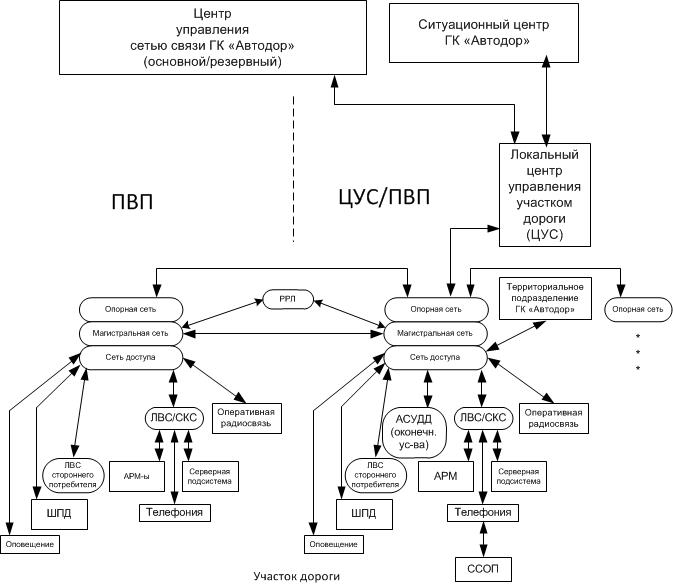 60
Требования к размещению и выбору трасс кабельных линий связи
61
Кабельные линии подсети связи автодорог в зависимости от климатических, геологических и рельефных условий местности следует размещать в полосе отвода, разделительной полосе или в обочине автомобильных дорог .
При прокладке кабеля по обочине автомобильной дороги на насыпи они должны располагаться в теле насыпи на расстоянии от ее края не менее глубины прокладки кабеля.
Требования к выбору и применению кабелей
62
При проектировании линейных сооружений сетей связи автодорог выбор типов и марок кабелей, а также их емкости, должен производиться в зависимости от назначения кабельной линии, условий прокладки в соответствии с ТУ, межгосударственными и национальными стандартами. 
Учитывая значительные длины обустраиваемых платных  участков трасс автомобильных дорог, для создания ВОЛС используются одномодовые ОК, работающие на длинах волн 1,3мкм и 1,55мкм.
	В отдельных конкретных случаях, на участках длинной до 550 м возможно использование многомодовых кабелей, работающих на длинах волн 0,850 мкм и 1,3 мкм.
Требования к выбору и применению кабелей
63
Наиболее рациональным является решение о прокладке кабелей в телефонной канализации. Телефонная канализация защищает проложенные в ней кабели от механических повреждений и дает возможность при надобности прокладывать дополнительное количество телефонных кабелей . 
Требования и нормы прокладки кабелей связи в телефонной канализации и автодорожных тоннелях.
Прокладка ОК в кабельной канализации должна осуществляться, как правило, в свободных каналах. В свободном канале допускается прокладка не более пяти-шести ОК. Использовать занятый небронированными ОК канал для прокладки кабелей с металлическими жилами и бронированных ОК не допускается.
Требования к выбору и применению кабелей
64
Прокладка небронированных ОК в канале кабельной канализации, занятом кабелями с металлическими жилами и оптическими бронированными кабелями, должна предусматриваться в предварительно проложенных защитных полиэтиленовых трубах. Оптические кабели с броней из стеклопластиковых стержней, стальных проволок или лент, с защитной полиэтиленовой оболочкой поверх брони могут прокладываться как по свободным, так и по занятым каналам без прокладки защитных полиэтиленовых труб.  
В одном канале допускается прокладка нескольких кабелей: с металлическими жилами, оптических бронированных кабелей или кабелей в защитных полиэтиленовых трубах при условии, что суммарная площадь поперечных сечений кабелей и (или) труб не будет превышать 0,6 площади канала.
Внутри автодорожного тоннеля прокладку бронированных кабелей связи возможно осуществить открыто без труб, с помощью специальных поддерживающих конструкций. Кабель в этом случае должен быть изготовлен в шланге из полимерного материала.
Требования и нормы по установке замерных столбиков
65
Трасса проложенного кабеля должна быть закреплена на местности с помощью замерных столбиков, предупредительных знаков :
в местах установки муфт и кабельных колодцев;
в местах пересечения кабеля с подземными коммуникациями и воздушными линиями связи или электропередачи;
в местах перехода кабеля через автомобильные или железные дороги и водные преграды;
на углах поворота кабеля;
на прямолинейных участках трассы (замерные столбики размещают через 250 - 300 м).
При использовании диэлектрического ОК связи или ОК в защитной трубке (в телефонной канализации из полиэтиленовых труб) трассу фиксируют маркерами (магнитами), и прокладывают предохранительную ленту сигнальную "Связь" .
Требования и нормы прокладки кабелей связи для автодорог через водные преграды
66
Кабельные переходы через водные преграды, в зависимости от назначения кабальных линий и местных условий, могут выполняться:
кабелями, прокладываемыми по мостам;
кабелями, прокладываемыми под водой.
Кабельные линии подсистемы связи автодорог через водные преграды, как правило, должны прокладываться по  мостам.
По мостам кабели прокладываются в предусмотренных для этого конструкциях (выносных консолях, трубах, наружных подвесках и др.) в соответствии с требованиями СП 35.13330.2011 [76], в коробках пролетных строений под пешеходной частью моста [59].
Прокладка кабелей по мостам без труб может осуществляться:
в огнестойких желобах с боковой стороны моста или под его пешеходной частью;
открыто по опорным точкам, оборудованным на фермах и устоях моста, аналогично подвеске кабеля[59].
Для уменьшения вибрации кабелей, проложенных по мостам, в особенности ОК, должны применяться меры по снижению вибрации (амортизаторы, упругие основания из асбестовых очесов, песка и других упругих негорючих материалов).
Требования и нормы по расчету и строительству кабельной канализации.
67
Количество каналов  кабельной канализации вдоль автодорог Государственной компании«Автодор» должно быть на всем протяжении автодороги унифицировано,  а их количество и назначение  должно соответствовать следующим условиям:
1 канал: для кабеля магистральной  и опорной сетей (ВОК-32 ОВ);
2 канал: 
для кабеля подключения периферийного оборудования (ВОК-8 ОВ); 
для кабеля подключения оборудования радиосвязи (ВОК-8 ОВ), 
для кабеля подключения пунктов весового контроля (ВОК-8 ОВ);
3 канал:для кабеля сети доступа (ВОК-32 ОВ);
4 канал: для кабеля подключения ИТСОБ (ВОК- 8 ОВ);
5 канал:
для кабелей подключения к сети связи общего пользования (ВОК- 8 ОВ);
для кабелей подключения к сети Интернет (резервирование каналов связи),  (ВОК-8); 
для управления наружным освещением (ВОК-8 ОВ);
6 канал – резервный;
Требования и нормы по расчету и строительству кабельной канализации.
68
Приведенное количество ОВ в кабелях является минимальным, при дополнительном обосновании возможно применение большего количества ОВ в ВОК. При дополнительном обосновании также возможно использование большего количества ВОК.
На ответвлениях к ДКШ, к кабинам ПВП, к телекоммуникационным контейнерам или другим периферийным объектам предусматривать строительство кабельной канализации с числом каналов не менее 2-х и  прокладкой не менее одного  ВОК – 8 ОВ (или более ОВ  при дополнительном обосновании).
Базовое распределение волокон в ВОК-32 ОВ сети доступа следующее:
8 волокон для АСУДД;
4 волокна для устройств, не включенных в АСУДД;
4 волокна для подключения радиоподсистем;
10 волокон для подключения объектов, расположенных вдоль дороги;
6 волокон - резерв
Базовое распределение волокон ВОК-32 магистральной и опорной сети следующее:
12 волокон для опорной сети;
12 волокон для магистральной сети;
4 волокна резерв для ИТСОБ;
4 волокон -  резерв.
Требования и нормы по расчету и строительству кабельной канализации.
69
Трубопроводы кабельной канализации следует предусматривать:
из асбестоцементных труб с внутренним диаметром 100 мм;
из полиэтиленовых труб с наружным диаметром 63 мм и 110 мм;
Асбестоцементные безнапорные трубы могут поставляться с асбестоцементными муфтами диаметром от 140 до 160 мм и длиной 150 мм для стыковки асбестоцементных труб.
Требования и нормы по расчету и строительству кабельной канализации.
70
В каналах телефонной канализации из полиэтиленовых труб прокладку и монтаж кабелей возможно выполнить с помощью пневматических технологий. Такой способ позволяет на прямолинейных участках трассы, в отсутствии посторонних препятствий и технологической необходимости монтажа разветвительных муфт, устанавливать колодцы на максимальном расстоянии, равном строительной длине кабеля.
Требования и нормы к станционным сооружениям
71
Размещение оборудования доступа для подключения оконечных подсистем технологического сегмента должно осуществляется во всепогодных шкафах (например ДКШ), устанавливаемых в полосе отвода  и/или на искусственных сооружениях автомобильной дороги (мачты, опоры и т.п.). 
 Проектируемое станционное оборудования должно размещаться в стандартных 19” секциях шкафов или на Din-рейках, в зависимости от типа исполнения оборудования. Всепогодные шкафы должны обеспечивать необходимый температурно-влажностный режим, иметь возможность герметизации вводов кабелей. 
Всепогодные шкафы должны обеспечивать защиту оборудования от любых воздействий окружающей среды (дождя, снега, солнечных лучей, грязи и запыленности), а также от несанкционированного проникновения. Кабельные вводы должны быть оборудованы элементами обеспечивающими защиту (герметичность) от проникновения пыли и влаги. 
Концы проводов и кабелей, присоединяемые к оборудованию, а также в местах соединения должны предполагать запас по длине, достаточным для повторного присоединения в случае переключения или обрыва;
Требования и нормы к станционным сооружениям
72
Кабели и провода оборудуются бирками для маркировки. Обозначение на бирках наносится несмываемой краской.  Бирки закрепляются на кабелях и проводах капроновой нитью или пластмассовой лентой с кнопкой/защелкой;
Помещения, предназначенные для установки станционного и внутренних блоков радиотехнического оборудования, должно удовлетворять следующим дополнительным требованиям:
дверные и оконные проемы плотно закрываются и защищают помещение от проникновения пыли и газов;
исключается попадание прямых солнечных лучей на оборудование;
бетонные поверхности должны быть окрашены;
пол покрыт антистатическим линолеумом;
неровности пола не должны превышать 1,5 см.;
помещения должны быть оборудованы аппаратурой отопления, вентиляции и кондиционирования воздуха.
Требования к электроснабжению и электропитанию
73
Электроснабжение оборудования связи и передачи данных осуществляется от сети переменного тока напряжением 380/220 В, частотой 50 Гц.
Электроприемники подсистем связи и передачи данных относятся к первой и третей категории надежности электроснабжения.
Для обеспечения электроэнергией потребителей первой категории надежности электропитание оборудования, размещаемого на ПВП (ЦУС), должно осуществляться от вводного устройства с двухлучевым АВР. АВР осуществляет питание потребителей от ТП и ДЭС за счет взаимного резервирования вводов с помощью автоматических выключателей с мотор-приводами.
Для питания серверного оборудования, оборудования системы связи должна быть предусмотрена СГЭ с применением централизованной ЭПУ. СГЭ позволяет избежать кратковременных перебоев в электроснабжении, которые могут быть вызваны переключением вводов в устройстве АВР, или запуском и выходом в рабочий режим ДЭС.
Оборудование систем связи и передачи данных на ПВП (ЦУС) запитывается от отдельного щита, предназначенного для подключения только систем связи и передачи данных.
Должен быть предусмотрен автоматизированный учет электроэнергии счетчиками, оснащенными цифровыми интерфейсами и имеющими возможность интеграции в различные системы АСКУЭ. Расчетный учет электроэнергии выполняется в ВРУ здания центра управления ПВП. Тип устанавливаемых счетчиков и автоматизированной системы учета электроэнергии уточняется на стадии проектирования с учетом технических условий.
Требования к электроснабжению и электропитанию
74
Оборудование радиоподсистем, размещаемое в блок контейнере, подключается по третей категории надежности электроснабжения от одного источника электропитания от электрических сетей энергосистемы или ДЭС. При нарушении электроснабжения для обеспечения их функционирования используются аккумуляторные батареи с емкостью, обеспечивающей электроснабжение оборудования установленного в контейнере с расчетным временем разряда не менее 4 часов.
Для оборудования систем связи и передачи данных размещаемого в ДКШ должно быть смонтировано ВРУ с необходимым набором автоматических выключателей и УЗО. Для обеспечения электроснабжения потребителей третей категории в ДКШ должен быть предусмотрен ИБПс временем автономной работы не менее 4 часов. 
Концы проводов и кабелей, присоединяемых к оборудованию и аппаратам, а также в местах соединения должны предполагать запас по длине, достаточный для повторного присоединения в случае переключения или обрыва. Кабели и провода должны иметь установленные бирки для маркировки. Бирки закрепляются на кабелях и проводах капроновой нитью или пластмассовой лентой с кнопкой. Обозначения на бирках наносятся несмываемой краской. На трассе кабельных линий устанавливаются опознавательные знаки согласно ПУЭ.
Требования к надежности сети связи
75
Организационно-техническое обеспечение устойчивого функционирования комплекса систем связи должно предусматриваться в соответствии с[66].
Организационно-техническое обеспечение устойчивости функционирования сетей представляет собой совокупность требований и мероприятий, направленных на поддержание целостности сети (способности  к взаимодействию входящих в нее узлов) и ее устойчивости (способности сохранять целостность в период эксплуатации).
Целостность  должна обеспечиваться за счет использования:
функционально совместимого, сертифицированного оборудования в соответствии с установленными условиями его применения; 
дублирования всех  критических  компонентов оборудования (процессоров и плат интерфейсов между процессорами и шлюзами);
дублирования встроенных блоков питания с возможностью распределения нагрузки;
резервированием интерфейсов взаимодействия и каналов в транспортной сети.
Соблюдение вышеуказанных требований должно быть обеспечено:
на этапе проектирования - за счет избыточности пропускной способности каналов связи и дублирования основных блоков оборудования, соблюдения временных задержек; 
оптимальных настроек оборудования, контроля за показателями нагрузки и анализом технических неисправностей в процессе монтажа и эксплуатации.
Резервирование, как один из показателей целостности и надежности сети, в целом должно определяться:
Требования к надежности сети связи
76
структурой построения сети. Транспортная сеть с использованием технологией IP/MPLS автодорог Государственной компании «Автодор» на уровне опорной и магистральной сети должна строится по принципу плоских колец и двойных плоских колец. Резервирование на сети доступа и в сети ЛВС должно выполняться с резервированием по схеме, учитывающей организационную структуру и исключающей единую точку отказа магистральной сети;
резервированием линейных сооружений. В качестве линейных сооружений предусмотреть прокладку двух оптических кабелей, проложенных в разных каналах  кабельной канализации, что позволит при организации плоских колец на уровне опорной и магистральной сетей использовать волокна в разных кабелях; 
резервированием участков транспортной магистральной сети. Необходимо в качестве резервирования предусмотреть строительство РРЛ на случай выхода из строя элементов ВОЛС; 
протоколами маршрутизации;
с целью повышения степени отказоустойчивости и надежности узлов, рекомендуется использовать 100% резервирование основных блоков и модулей проектируемого оборудования. 
Оценка надежность комплекса телекоммуникационных систем связи, характеризуется следующими показателями:
готовностью или коэффициентом готовности;
согласованностью данных;
вероятностью доставки данных;
безопасностью;
отказоустойчивостью.
Требования к защите информации от несанкционированного доступа
77
Особенность обеспечения ИБ связана со спецификой информации, передаваемой и обрабатываемой комплексом телекоммуникационных систем. Данная информация носит конфиденциальный характер и содержит персональные данные и информацию ограниченного доступа. Утечка информации конфиденциального характера, передаваемой по сетям связи, может нанести ущерб обладателям данной информации.
Установлены следующие базовые требования по защите сетевых компонентов:
должна быть обеспечена защита от НСД информации, передаваемой и обрабатываемой комплексом телекоммуникационных систем;
должна быть обеспечена бесперебойная эксплуатация программно-аппаратного комплекса телекоммуникационного обеспечения.
Объектом защиты является комплекс телекоммуникационных систем, а так же передаваемые и обрабатываемые персональные данные и информация ограниченного доступа.
Основными целями защиты информации является обеспечение защиты информационных ресурсов от НСД, от утечки информации по техническим каналам, обеспечение ее целостности и доступности зарегистрированным пользователям.
Обеспечение ИБ должно осуществляться по следующим основным направлениям:
исключение НСД к обрабатываемой или хранящейся в технических средствах информации;
предотвращение перехвата информации, передаваемой по каналам связи с помощью технических средств;
предотвращение утечки информации по техническим каналам, возникающей при эксплуатации технических средств, ее обработки, хранении и передачи;
предотвращение специальных программно-технических воздействий, вызывающих разрушение, уничтожение, искажение информации или сбои в работе средств сетей связи.
Система защиты информации должна строиться в соответствии с результатами анализа угроз, обусловленных наличием потенциального нарушителя, и уязвимостей элементов сети, на которые эти угрозы распространяются.
Требования к защите информации от несанкционированного доступа
78
документальное оформление перечня сведений конфиденциального характера, подлежащих защите;
реализация разрешительной системы допуска к информации;
ограничение доступа в помещения и сооружения, где размещены средства информатизации и коммуникационное оборудование, а также хранятся носители информации;
разграничение доступа к информационным ресурсам, программным средствам обработки (передачи) и защиты информации;
регистрация действий пользователей и обслуживающего персонала, контроль НСД и действий пользователей, обслуживающего персонала и посторонних лиц;
резервирование технических средств, дублирование массивов и носителей информации;
использование сертифицированных серийно выпускаемых в защищенном исполнении технических средств обработки, передачи и хранения информации;
использование сертифицированных средств защиты информации;
использование защищенных каналов связи;
исключение подключения компьютеров, входящих в состав систем управления сетью, к сети Интернет и к другим сетям без использования сертифицированных средств защиты (межсетевых экранов);
организация физической защиты сооружений, помещений и технических средств сетей связи;
предотвращение внедрения в ПО систем управления программ-вирусов и программных закладок.
Система защиты информации должна состоять из взаимосвязанных, централизованно управляемых преград, перекрывающих каналы НСД к информации, подлежащей защите, к техническим средствам сети связи и объектам, в которых они размещены.
Требование к системе управления и контроля
79
Система управления должна строится по иерархическому принципу. На верхнем уровне – главный центр управления  и его дублер (резервный центр управления), на нижнем уровне – территориальные (локальные) центры управления в зданиях ЦУС территориальных подразделений. 
Должно обеспечиваться: 
управление конфигурацией сети;
управление устранением последствий отказов;
управление качеством;
защита информации. 

 На верхнем уровне,  в главном  и в резервном центрах управления для контроля и управления каждой подсистемой связи должна предусматриваться своя  вендорная система управления.
Территориальные центры управления, установленные на ЦУС должны  осуществлять локальный контроль и управление системами связи на подчиненным ему участком дороги. 
Система управления должна взаимодействовать с системой техобслуживания в области изменения структуры сети, изменения режимов работы оборудования и передачи результатов контроля о состоянии оборудования и качестве обслуживания.
Система управления оборудованием радиотехнических средств должна обеспечивать мониторинг, контроль, конфигурирование и управление их основными элементами: радиостанциями, котроллерами и другим оборудованием. Программное обеспечение системы управления должно быть реализовано с использованием систем программирования с открытым кодом.
Требования к организации взаимодействия с сетями связи сторонних операторов
80
Сети связи оператора связи автодорог должны  присоединиться и  взаимодействовать с операторами связи,  которые ему оказывают услуги присоединения:
с операторами сети общего пользования для присоединения к  местной телефонной сети общего пользования;
с провайдерами Интернет для организации выхода в Интернет;
 при необходимости, с операторами связи, оказывающие услуги предоставления каналов связи, для  организации связи с отдельными структурными подразделениями, филиалами, территориальными управлениями, ДЗО Государственной компании «Автодор».
При оказании оператором связи автодорог услуг связи другим операторам в соответствии с имеющимися лицензиями, оператор связи автодорог должен взаимодействовать с другими операторами связи. 
Присоединение сетей электросвязи и их взаимодействие осуществляются на основании заключенных операторами сетей связи договоров о присоединении сетей электросвязи и с соблюдением требований, установленных . 
Оператор связи дорог, как оператор сети передачи данных оказывает услуги присоединения операторам:
сетей передачи данных;
сетей зоновой телефонной связи;
сетей местной телефонной связи
Технологическое взаимодействие сетей должно обеспечиваться выбором технических принципов и конкретных решений по присоединению и взаимодействию сетей, а также взаимоотношению эксплуатационного персонала двух сетей по вопросам управления и технической эксплуатации.
Взаимодействие телефонной сети оператора связи автодорог с ССОП  должно обеспечиваться:
системой сигнализации;
Требования к организации взаимодействия с сетями связи сторонних операторов
81
системой синхронизации;
согласованием систем нумерации;
согласованием типов интерфейсов.
При присоединении телефонной сети оператора связи автодорог к ССОП должно  использоваться два вида сигнализации:
при взаимодействии с узлами местной телефонной связи, построенных на технологии TDM,  должна использоваться  сигнализация EDSS1;
при взаимодействии с узлами местной телефонной связи, построенных на технологии IP, должна использоваться сигнализация SIP.
Синхронизация УПАТС оператора связи автодорог при присоединении к местным узлам телефонной связи, построенным на технологии TDM, должна быть реализована сигналом синхронизации, выделяемым из потоков  Е1, по которому они взаимодействуют.
Телефонная сеть оператора связи автодорог должна поддерживать систему и планы нумерации местной телефонной сети общего пользования, к которой она присоединяется.
При взаимодействии телефонной сети оператора связи автодорог с узлами местной телефонной связи, построенных на технологии TDM используется интерфейс Е1 [15] со скоростью передачи 2048кбит/сек, с узлами местной телефонной связи, построенных на технологии IP используется интерфейс Ethernet;
Технологическое взаимодействие абонентов и операторов телефонной сети оператора связи автодорог, с органами власти, с экстренными службами в том числе «112», а так же с УВД, ГИБДД, ГО и ЧС и др. организуется через ССОП.
Для обеспечения безопасного взаимодействия ЛВС с сетью Интернет должна быть предусмотрена система межсетевого экранирования.
Выход к сети провайдера Интернет должен быть организован через граничные маршрутизаторы, которые выполняют функции отказоустойчивого подключения к сетям Интернет.
 Количество и характеристики интерфейсов Ethernet для  выхода к ресурсам сети Интернет должны быть определены на этапе конкретного проектирование системы, исходя из технических условий подключения к провайдеру Интернет.
СПАСИБО ЗА ВНИМАНИЕ
82